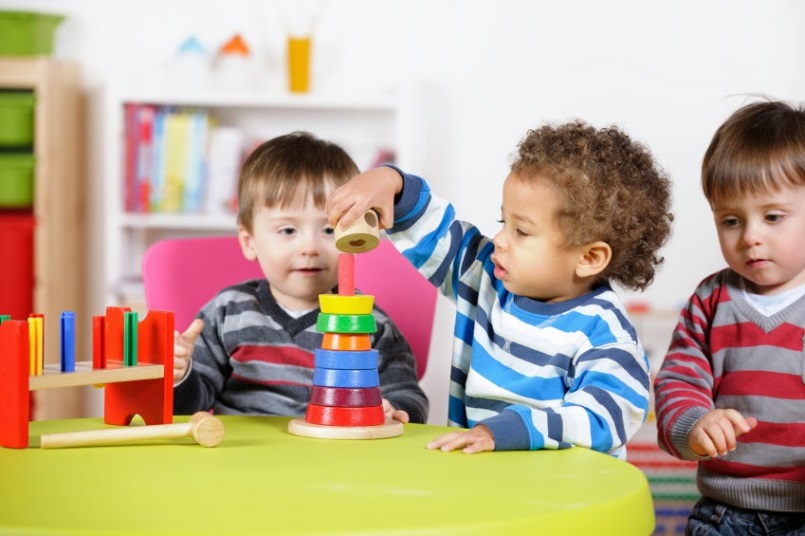 Психолого-педагогические особенности детей младшего школьного возраста с 
ЗАДЕРЖКОЙ ПСИХИЧЕСКОГО РАЗВИТИЯ 
(ЗПР)
преподаватель - 
Белоусова Наталья Юрьевна
Что такое задержка психического развития, или ЗПР – классификация ЗПР
Первое, что нужно уяснить : 
ЗПР не является необратимым психическим недоразвитием, и не имеет ничего общего с умственной отсталостью и другими страшными диагнозами.
Заде́ржка психи́ческого разви́тия (сокр. ЗПР) — нарушение нормального темпа психического развития, когда отдельные психические функции (память, внимание, мышление, эмоционально-волевая сфера) отстают в своём развитии от принятых психологических норм для данного возраста. 
При грамотном подходе к решению проблемы ЗПР проблемой быть просто перестает (и в весьма краткие сроки).
Также важно отметить, что, к сожалению, сегодня подобный диагноз могут поставить «с потолка», основываясь лишь на минимальной информации и отсутствии желания у ребенка общаться со специалистами.
Диагноз ЗПР  — повод для родителей задуматься, и больше внимания уделить своему ребенку, прислушаться к советам специалистов, направить свою энергию в правильное русло.
Классификация ЗПР – 
основные группы психического развития
Данная классификация, в основе которой – этиопатогенетическая систематика, была разработана в 80-х К.С. Лебединской.
ЗПР конституционального происхождения. Признаки: субтильность и рост ниже среднего, сохранение детских черт лица даже в школьном возрасте, неустойчивость и выраженность проявлений эмоций, задержка в развитии эмоциональной сферы, проявляющийся во всех сферах инфантилизм. Нередко среди причин этого типа ЗПР определяют наследственный фактор, и довольно часто в этой группе оказываются близнецы, мамы которых сталкивались с патологиями при беременности. Для детишек с таким диагнозом, как правило, рекомендовано обучение в коррекционной школе.
ЗПР соматогенного происхождения. В списке причин – тяжелые соматические заболевание, которые были перенесены в раннем детском возрасте. Например, астма, проблемы дыхательной или сердечнососудистой системы, и др. Дети в этой группе ЗПР боязливы и не уверены в себе, и зачастую лишены общения со сверстниками из-за назойливой опеки родителей, которые почему-то решили, что детям общение дается тяжело. При данном типе ЗПР рекомендовано лечение в специальных санаториях, а форма обучения зависит от каждого конкретного случая.
ЗПР психогенного происхождения. Довольно редкий тип ЗПР, впрочем, как и в случае с предыдущим типом. Для возникновения двух данных форм ЗПР должны создаться сильно неблагоприятные условия соматического или микросоциального характера.
 Основная причина – неблагоприятные условия родительского воспитания, вызвавшие определенные нарушения в процессе формирования личности маленького человека. Например, гиперопека или безнадзорность. 
При отсутствии проблем с ЦНС детишки из этой группы ЗПР быстро преодолевают разницу в развитии с другими детьми в условиях обыкновенной школы. Важно отличать этот тип ЗПР от педагогической запущенности.
ЗПР церебрально-органического генеза. Самая многочисленная (по статистике – до 90% всех случаев ЗПР) группа ЗПР. А также самая тяжелая и легко диагностируемая. 
Ключевые причины: родовые травмы, заболевания ЦНС, интоксикация, асфиксия и прочие ситуации, возникавшие в процессе беременности или непосредственно при родах. 
Из признаков можно выделить яркие и четко наблюдаемые симптомы эмоционально-волевой незрелости и органическую недостаточность нервной системы.
Основные причины возникновения ЗПР у ребенка.Кто в группе риска по ЗПР, какие факторы провоцируют ЗПР?
Причины, провоцирующие ЗПР, можно условно разделить на 3 группы.

К первой группе относится проблемная беременность:
Хронические заболевания мамы, отразившиеся на здоровье ребенка (порок сердца и СД, болезни щитовидки и др.).
Токсоплазмоз.
Перенесенные будущей мамой инфекционные заболевания (грипп и ангина, паротит и герпес, краснуха и др.).
Мамины вредные привычки (никотин и проч.).
Несовместимость резус-факторов с плодом.
Токсикоз, как на раннем, так и на позднем сроке.
Ранние роды.
Ко второй группе относят причины, которые имели место при родах:
Асфиксия. Например, после обвития пуповиной шеи крохи.
Родовые травмы.
Или травмы механического характера, возникающие при неграмотности и непрофессионализме медработников.
И третья группа – это причины социального характера:
Фактор неблагополучной семьи.
Ограниченность эмоциональных контактов на различных этапах развития малыша.
Низкий уровень интеллекта родителей и прочих членов семьи.
Педагогическая запущенность.
Основные причины возникновения ЗПР у ребенка.Кто в группе риска по ЗПР, какие факторы провоцируют ЗПР?
К факторам риска появления ЗПР относят:
Осложненные первые роды.
«Старо-родящая» мама.
Лишний вес будущей мамы.
Наличие патологий в предыдущие беременности и роды.
Наличие хронических заболеваний мамы, включая диабет.
Стрессы и депрессии будущей мамы.
Нежелательная беременность.
Кто и когда может поставить ребенку диагноз ЗПР или ЗПРР?
Диагноз ЗПР или же ЗПРР (прим. – задержка психического и речевого развития) может быть поставлен только по решению ПМПК (прим. – психолого-медико-педагогическая комиссия).
Главная задача ПМПК – поставить или снять диагноз ЗПР либо «умственная отсталость», аутизм, ДЦП и проч., а также определить – какая нужна ребенка программа обучения, нужны ли ему дополнительные занятия, и проч.

В составе комиссии обычно присутствуют несколько специалистов: дефектолог, логопед и психолог, психиатр. А также учитель, родители ребенка и администрация образовательного учреждения.

На основании чего комиссия делает выводы о наличии либо отсутствии ЗПР? Специалисты общаются с ребенком, проводят проверку его навыков (включая письмо и чтение), дают задания на логику, математику, и проч.

Как правило, подобный диагноз появляется у детей в медицинских картах в 5-6 лет.
Признаки и симптомы ЗПР у ребенка — особенности развития детей, поведения, привычек
Признаки (для родителей):
Малыш не способен самостоятельно мыть руки и обуваться, чистить зубки и проч., хотя по возрасту уже должен делать все сам (либо ребенок все умеет и может, но просто делает это медленнее, чем остальные дети).
Ребенок замкнут, сторонится взрослых и сверстников, коллективы отвергает. Данный симптом может говорить и об аутизме.
Ребенок часто проявляет тревогу или агрессию, но в большинстве случаев остается боязливым и нерешительным.
В возрасте «грудничка» малыш запаздывает с умением держать головку, произносить первые слоги, и др.
К прочим признакам можно отнести симптомы неразвитости эмоционально-волевой сферы.
	Ребенок с ЗПР…
Быстро устает и обладает низким уровнем работоспособности.
Не способен усвоить весь объем работ/материала.
С трудом анализирует информацию извне и для полного восприятия должен ориентироваться на наглядные пособия.
Имеет сложности со словесно-логическим мышлением.
Испытывает сложности в общении с другими детьми.
Не способен играть в сюжетно-ролевые игры.
С трудом организовывает свою деятельность.
Испытывает сложности в усвоении общеобразовательной программы.
ЗПР у каждого малыша проявляется индивидуально, однако основными признаками для всех групп и степеней ЗПР являются:
Сложность выполнения (ребенком) действий, которые требуют конкретных волевых усилий.
Проблемы с построением целостного образа.
Легкое запоминание наглядного материала и сложное – вербального.
Проблемы с развитием речи.